Application Guideline & Tips
	Welcome to The Materials Lab Incubator Application!
This presentation deck is your opportunity to introduce your innovative idea and your team to us. It will be the primary basis for our evaluation. Please read these guidelines carefully to understand how to best present your project.

Application Deadline: May 15, 2025
Submission Requirements:
What to Submit: Please upload this presentation deck along with the provided financial plan (covering the planned project duration within the incubator) via our online application form.
Deck Length: Your submitted deck must have a minimum of 5 slides (including a title slide that you should create) and a maximum of 10 slides in total.
NOTE: More slides are not necessarily better. Focus on quality and clarity over quantity. Our reviewers have limited time and highly value presentations that are concise, get straight to the point, and effectively communicate the essential aspects of your project within the limit. Avoid unnecessary jargon or overly lengthy explanations.
Recommended Structure: We recommend structuring your core content around the 4 key chapters outlined in our template: 
Title Slide | 1 Slide
Motivation & Executive Summary | 1 Slide
The Idea | 1-3 Slides
The Team | 1-3 Slides
Market Analysis (Initial Thoughts) | 1-2 Slides

Using the Template & Design Freedom:
The provided template slides offer a structure and guiding questions to help you cover the essential points.
Check the Notes Section! Below each template slide, you'll find valuable supplementary information explaining the purpose of each section in more detail.
You are free to use this template directly OR create your own deck with your own design. Feel free to be creative! The content structure and guidelines remain important regardless of the design.

Key Guidelines for Your Content:
Be Precise & Clear: Explain your idea in terms understandable to a scientifically literate audience, but potentially outside your specific domain. Avoid unnecessary jargon.
Focus on Value: Clearly articulate the problem you solve and the benefit/value your innovation offers (for users, for the market).
Show Your Passion: Let your enthusiasm and commitment to your idea shine through. Why does this matter to you?
Be Honest & Realistic: Be candid about the current stage, team gaps, and the preliminary nature of your market assessment. Self-awareness is key.
Focus on the Essentials: Prioritize the most critical information given the early stage and slide limit.

We look forward to learning about your innovative project!
[Speaker Notes: Welcome to The Materials Lab Incubator!]
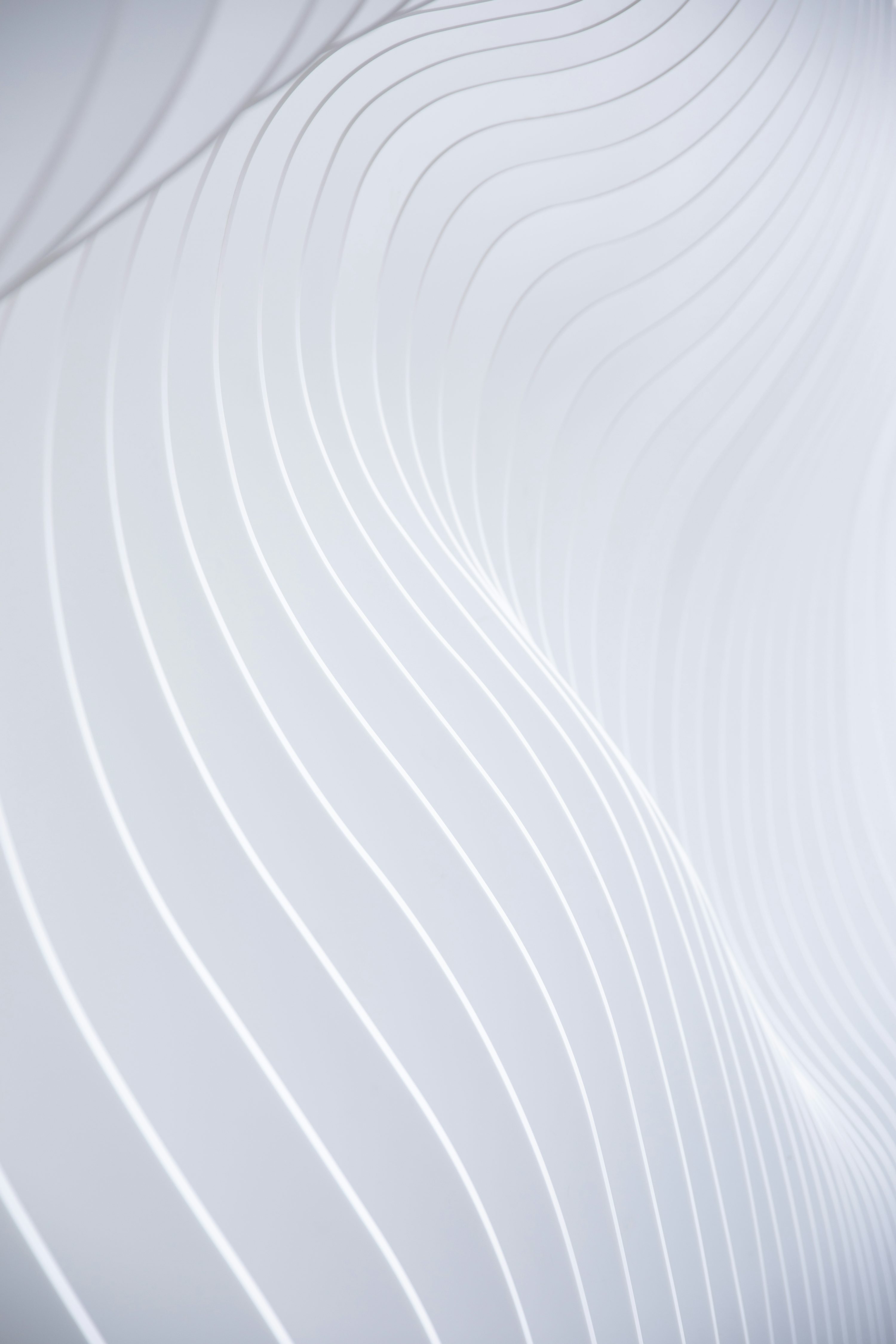 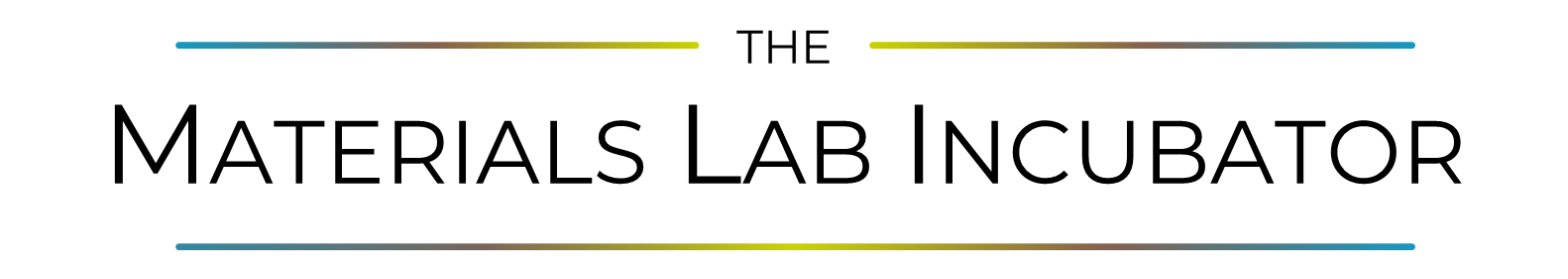 [Name of the Project]
[Project description in max. 140 words]
Spark Fund
Bewerbung
Motivation & Executive Summary
This first slide is your initial introduction. It gives us a quick overview of your project and, importantly, the passion that drives you. Keep it concise and capture our interest! Remember: Many of our reviewers may not be experts in your specific field – so please formulate your points clearly and understandably.
Our Driving Force & Passion
(Please fill in here – Show us your enthusiasm! Why does this idea excite you?)
Guiding Questions for You: 
What sparked this specific idea? Is there a personal connection, a key scientific insight, or a frustrating problem that ignited your commitment?
Why are you and your team so passionate about solving this particular problem or realizing this specific opportunity? What makes it meaningful to you?
What makes you believe so strongly in the potential and importance of your idea? What keeps your team motivated through challenges?
What is the core vision that fuels your team's dedication? What impact do you ultimately hope to achieve?
Briefly: Our Project (Executive Summary)
Please summarize the core points here
Guiding Questions for You (summarize the key points from the following chapters very briefly here): 
The Idea: What is the absolute core of your (material) innovation? What central problem do you aim to solve with it? (Preview of Chapter 2)
The Team: Who are the driving forces behind the idea? What is your most important shared expertise or your key advantage as a team? (Preview of Chapter 3)
The Market: Who could benefit from your idea (potential users/customers)? What fundamental need or opportunity do you see in the market? (Preview of Chapter 4)
[Speaker Notes: Welcome to The Materials Lab Incubator!
This first slide is your initial introduction. It gives us a quick overview of your project and, importantly, the passion that drives you. Keep it concise and capture our interest! Remember: Many of our reviewers may not be experts in your specific field – so please formulate your points clearly and understandably.

Purpose of this Chapter:
This first slide is your crucial "elevator pitch" on paper. Its purpose is twofold:
To immediately convey your team's genuine passion and motivation specifically for your idea.
To provide a concise, high-level overview (Executive Summary) of the entire project, touching upon the core idea, team, and market potential.
Think of it as the 'cover letter' for your application, designed to capture the reviewers' interest right from the start and make them eager to learn more. It sets the stage and the tone for the rest of your pitch deck.

Purpose of “Our Driving Force & Passion”: This section focuses entirely on the 'Why' behind your project. Why are you and your team so committed to this specific idea? What problem or opportunity truly drives you? It's about showcasing your intrinsic motivation, your connection to the topic, and the underlying vision that fuels your dedication. Especially for early-stage projects, the team's unwavering drive is a critical indicator of potential resilience and success.
Guiding Questions for You: 
Why are you applying specifically to us, The Materials Lab Incubator? What excites you about our focus on materials innovation or our network? 
What specific support (e.g., lab access, specialized mentoring, industry partner access, prototyping assistance) do you hope to gain precisely from this program to advance your idea? 
What is your personal drive or your team's vision that makes you pursue this idea with passion?

Question for reviewers: Does the team convey genuine passion, a strong sense of purpose, and a compelling reason for dedicating themselves to this specific venture?

Purpose of “Briefly: Our Project / Executive Summary”: This section provides the 'What, Who, and Where' in a nutshell. It acts as a highly condensed preview of the key messages from the subsequent slides (Chapter 2: Idea, Chapter 3: Team, Chapter 4: Market). The goal is to give reviewers a quick, easily digestible orientation and context for the detailed information that follows.
Guiding Questions for You (summarize the key points from the following chapters very briefly here): 
The Idea: What is the absolute core of your (material) innovation? What central problem do you aim to solve with it? (Preview of Chapter 2)
The Team: Who are the driving forces behind the idea? What is your most important shared expertise or your key advantage as a team? (Preview of Chapter 3)
The Market: Who could benefit from your idea (potential users/customers)? What fundamental need or opportunity do you see in the market? (Preview of Chapter 4)

Question for reviewers: Does the summary provide a clear, concise, and compelling snapshot that accurately reflects the core elements of the project presented in the following slides?

In summary, this slide is your opportunity to make a strong first impression. It aims to hook the reviewer by highlighting your team's commitment and providing a coherent, high-level glimpse into the essence of your innovative project.
Key Guidelines for this Slide
Focus: Concentrate on the most important messages – your core passion and the essence of your project. 
Brevity: Use bullet points or very short sentences. This slide should be easily graspable at first glance. 
Clarity: Avoid deep technical jargon here. Explain the essentials understandably. 
Enthusiasm: Let your passion for the idea shine through! This is crucial for this section.]
The Idea
This is about the core of your innovation. Describe clearly and understandably: What exactly is your idea, how did it originate, and what makes it special compared to the current state of the art? Focus on the essentials.
The Core Idea & Value Proposition
(Please describe the idea and the resulting value here)
Guiding Questions for You: 
Briefly describe your technological or material innovation. What is the scientific/technical core? 
What specific problem does your idea solve? Who is this solution primarily intended for (initial target group)? 
What is the main benefit or key value your idea provides to the user/customer? Formulate this benefit clearly and, if possible, quantifiably (e.g., X% cost reduction, Y-fold acceleration, enables Z, improves sustainability by factor W)
The Origin of Your Idea
Please describe how the idea came about here
Guiding Questions for You: 
How and in what context did the idea arise? (e.g., from a research project, practical industry experience, observation of an unsolved problem?) 
Was there a specific technological breakthrough, a surprising insight, or a concrete event that led to the idea's conception?
State of the Art & Differentiation
Please explain what distinguishes your idea from existing solutions here
Guiding Questions for You: 
How is the problem you are addressing currently being solved? What are the established methods, products, or the so-called "gold standard"?
What are the main drawbacks, limitations, or unmet needs associated with these existing solutions?
What exactly is the innovation or Unique Selling Proposition (USP) of your idea in direct comparison? What makes your approach fundamentally better, different, or novel?
[Speaker Notes: Purpose of this Chapter:
The goal of this chapter is to clearly and comprehensibly present your scientific, technological, or material innovation to the reviewers. You should demonstrate that you have not just a vague idea, but a well-thought-out concept with recognizable potential. This chapter lays the foundation for all other aspects of your application by illuminating the WHAT (your idea), the WHY (its value and origin), and HOW IT'S DIFFERENT (compared to existing solutions).

Purpose of “The Core Idea & Value Proposition”: Here, you should precisely describe the core of your innovation (What?) and – crucially – highlight the concrete value or benefit it creates for potential users (Why is this relevant?). It's about translating technical performance into a tangible advantage (e.g., better, faster, cheaper, more sustainable, enabling something completely new).
Guiding Questions for You: 
Briefly describe your technological or material innovation. What is the scientific/technical core? 
What specific problem does your idea solve? Who is this solution primarily intended for (initial target group)? 
What is the main benefit or key value your idea provides to the user/customer? Formulate this benefit clearly and, if possible, quantifiably (e.g., X% cost reduction, Y-fold acceleration, enables Z, improves sustainability by factor W) 

Question for reviewers: Is the idea clearly defined and does it offer relevant value?

Purpose of “The Origin of Your Idea”: This section should provide context: Where does the idea come from? Is it based on sound research, specific expertise, or a clearly identified gap? This offers insight into the foundation and motivation behind the idea and can strengthen its credibility.
Guiding Questions for You: 
How and in what context did the idea arise? (e.g., from a research project, practical industry experience, observation of an unsolved problem?) 
Was there a specific technological breakthrough, a surprising insight, or a concrete event that led to the idea's conception? 

Question for reviewers: Is the origin of the idea plausible and based on relevant insights or experience?

Purpose of “State of the Art & Differentiation”: Here, you demonstrate your understanding of the current landscape. By comparing your idea with existing solutions, you highlight their drawbacks and the uniqueness (USP) and innovativeness of your approach.
Guiding Questions for You: 
How is the problem you are addressing currently being solved? What are the established methods, products, or the so-called "gold standard"?
What are the main drawbacks, limitations, or unmet needs associated with these existing solutions?
What exactly is the innovation or Unique Selling Proposition (USP) of your idea in direct comparison? What makes your approach fundamentally better, different, or novel?

Question for reviewers: Does the team know the field, and is the novelty or superiority of the idea clearly presented?

In summary, this chapter serves to verify the clarity, potential value, and innovativeness of your core idea and to establish a solid basis for evaluating the overall project.
Key Guidelines for this Slide
Clarity & Focus: Describe the technical essence, but don't forget to clearly highlight the value and benefit. 
Specificity: Be as concrete as possible when describing the problem and comparing it to the state of the art. 
Emphasize Novelty: Make it clear why your solution represents an advancement. 
Intellectual Property (IP): Have you given initial thought to protecting your idea (e.g., patentability)? A brief mention here is useful; details can follow later. (No detailed IP strategy needed at this stage).]
The Team
An idea needs dedicated people to bring it to life. This slide is about introducing the core individuals currently driving this project, highlighting the key supportive relationships you might already have, and showing awareness of the skills you'll need to acquire or add as you move forward.
Core Team Members
Introduce the key people currently committed to the project here
Guiding Questions for You: 
Who are the core members actively working on or committed to pursuing this idea right now? (List names). 
For each member, briefly state their primary background or current role (e.g., PhD Candidate Materials Science, Postdoctoral Researcher Chemistry, Lead Scientist). 
For each member, highlight 1-2 of their most relevant skills, experiences, or expertise areas that are directly crucial for developing this specific idea in its current stage (e.g., Expertise in [Specific Technology/Method], Data Analysis, Prototype Design, Synthesis & Characterization). Focus on relevance, not entire CVs.
Network & Support (If Applicable)
Mention key informal advisors, mentors, or supportive contacts here
Guiding Questions for You: 
Do you currently receive valuable input, advice, or informal support from key individuals outside your core team? (e.g., supervising professors, experienced mentors, industry contacts, potential early users who provide feedback). 
If yes, briefly mention who they are and why their input is relevant (e.g., "Prof. Jane Doe - Scientific advisor, expert in scale-up", "Dr. John Smith - Industry contact at [Potential Partner/Customer Type], provides market insight"). 
Note: It's perfectly fine if this section is minimal or empty at this very early stage. Focus on genuine, existing relationships.
Key Skill Gaps
Identify critical skills/expertise currently missing in the core team for the next steps
Guiding Questions for You: 
Thinking about the immediate next steps required to move your idea forward (e.g., over the next 6-12 months: building a functional prototype, conducting key experiments, basic market validation, initial business case): What are the 1-3 most critical skills, knowledge areas, or resources that your current core team lacks? 
Be specific and honest. Examples could include: Specific engineering/design expertise, business development/commercialization knowledge, regulatory affairs understanding, access to specialized equipment or facilities, marketing/sales skills, experience writing grant proposals. 
Note: Identifying gaps is not a weakness; it shows self-awareness and helps us understand where the incubator program could potentially support you.
[Speaker Notes: An idea needs dedicated people to bring it to life. This slide is about introducing the core individuals currently driving this project, highlighting the key supportive relationships you might already have, and showing awareness of the skills you'll need to acquire or add as you move forward.

Purpose of this Chapter:
Ideas are essential, but execution is critical. This chapter focuses on the people behind the project – the single most important factor for success, especially at this very early stage. It helps reviewers understand who you are, what relevant capabilities you bring, how you leverage support, and whether you realistically assess the challenges ahead. It addresses the question: "Is this the right team to tackle this specific challenge?"

Purpose of “Core Team Members”: This section introduces the 'engine' of your venture. The goal is to identify the individuals currently driving the project and to highlight their core competencies, particularly those directly related to the scientific and technical challenges of your idea. It helps assess if the foundational expertise required for the project's current phase is present within the team.
Guiding Questions for You: 
Who are the core members actively working on or committed to pursuing this idea right now? (List names). 
For each member, briefly state their primary background or current role (e.g., PhD Candidate Materials Science, Postdoctoral Researcher Chemistry, Lead Scientist). 
For each member, highlight 1-2 of their most relevant skills, experiences, or expertise areas that are directly crucial for developing this specific idea in its current stage (e.g., Expertise in [Specific Technology/Method], Data Analysis, Prototype Design, Synthesis & Characterization). Focus on relevance, not entire CVs. 
Question for reviewers: Does the core team possess the necessary foundational scientific/technical expertise and commitment for this stage? Are key relevant skills highlighted?

Purpose of “Network & Support”: This section aims to understand the team's resourcefulness and connection to the broader ecosystem, even informally. Mentioning relevant advisors, mentors, or key contacts shows that the team is already thinking beyond its members and leveraging external knowledge or feedback. It indicates an ability to seek and utilize support.
Guiding Questions for You: 
Do you currently receive valuable input, advice, or informal support from key individuals outside your core team? (e.g., supervising professors, experienced mentors, industry contacts, potential early users who provide feedback). 
If yes, briefly mention who they are and why their input is relevant (e.g., "Prof. Jane Doe - Scientific advisor, expert in scale-up", "Dr. John Smith - Industry contact at [Potential Partner/Customer Type], provides market insight"). 
Note: It's perfectly fine if this section is minimal or empty at this very early stage. Focus on genuine, existing relationships
Question for reviewers: Does the team demonstrate awareness of, or access to, relevant external support, advice, or feedback channels (even if informal at this stage)?

Purpose of “Key Skill Gaps / GAP Analysis”: This section is crucial for assessing the team's self-awareness and foresight. Identifying missing skills needed for the next critical steps (e.g., moving from lab to prototype, considering the market) shows a realistic understanding of the journey ahead. It is not a sign of weakness but rather maturity and coachability. It also helps the incubator understand where its support (mentoring, training, network) could be most impactful.
Guiding Questions for You: 
Thinking about the immediate next steps required to move your idea forward (e.g., over the next 6-12 months: building a functional prototype, conducting key experiments, basic market validation, initial business case): What are the 1-3 most critical skills, knowledge areas, or resources that your current core team lacks? 
Be specific and honest. Examples could include: Specific engineering/design expertise, business development/commercialization knowledge, regulatory affairs understanding, access to specialized equipment or facilities, marketing/sales skills, experience writing grant proposals. 
Note: Identifying gaps is not a weakness; it shows self-awareness and helps us understand where the incubator program could potentially support you. 
Question for reviewers: Does the team demonstrate a realistic assessment of their current skill gaps concerning the project's immediate next steps? Does this align with potential support areas?

In summary, this chapter provides insight into the human capital, resourcefulness, and self-awareness of the founding team. For early-stage ventures, the quality, dedication, and adaptability of the team are often paramount considerations for support programs like incubators.
Key Guidelines for this Slide
Relevance over Quantity: Focus on skills pertinent to this project.
Conciseness: Use bullet points and brief descriptions.
Complementarity: Briefly note if skills complement each other.
Honesty: Be realistic about skills and gaps.]
Market Analysis (Initial Thoughts)
Even great technology needs a context. This slide asks for your initial thoughts on the potential market, first customers, and existing alternatives related to your idea. We don't expect a full market analysis at this stage, just evidence that you've begun considering the world outside the lab.
Potential Market (Brief Description)
Briefly describe the general area and need your idea addresses
Guiding Questions for You: 
In which general industry, field, or application area could your innovation eventually be used? 
Briefly describe the overall need, trend, or opportunity in this area that makes your idea relevant (e.g., need for more sustainable materials, demand for faster diagnostics, limitations in current manufacturing processes). 
What makes this general market space potentially interesting for your innovation in the long run? (Think broad potential).
Target Customers (Brief Description)
Briefly describe your envisioned first users/beneficiaries
Guiding Questions for You: 
Who do you imagine would be the very first group of people or organizations to use and benefit from your idea? Be as specific as possible at this stage. 
Describe this initial target group briefly (e.g., researchers in specific labs, R&D departments in [Type of Company], engineers facing [Specific Challenge]). 
What specific problem, pain point, or unmet need do you solve specifically for them?
Potential Competitors / Alternatives (Brief Description)
Briefly describe how the problem is solved now and any alternatives
Guiding Questions for You: 
How is the specific problem you identified (for your target customers) currently being solved or addressed? What are the existing methods, products, or workarounds? 
Are you aware of any other companies, technologies, or approaches (even if indirect or imperfect) that aim to solve a similar problem? Briefly mention key examples. 
What do you see as the main limitation or drawback of these current alternatives that your idea aims to overcome?
[Speaker Notes: Even great technology needs a context. This slide asks for your initial thoughts on the potential market, first customers, and existing alternatives related to your idea. We don't expect a full market analysis at this stage, just evidence that you've begun considering the world outside the lab.

Purpose of this Chapter:
Even for highly technical or scientific innovations, understanding the potential real-world context is crucial from an early stage. This chapter isn't about demanding a business plan, but about encouraging you to think beyond the technology itself. It helps reviewers see that your idea addresses a potential need, could benefit specific users, and has been considered relative to existing solutions. It demonstrates initial market awareness and grounds the project in reality.

Purpose of Section 4.1 (Potential Market): This section prompts you to consider the bigger picture. Where could your innovation ultimately make an impact? What broader trends or significant unmet needs does it connect with? It assesses whether you have a vision for the potential relevance and scope of your work, even if it's speculative at this point.
Guiding Questions for You: 
In which general industry, field, or application area could your innovation eventually be used? 
Briefly describe the overall need, trend, or opportunity in this area that makes your idea relevant (e.g., need for more sustainable materials, demand for faster diagnostics, limitations in current manufacturing processes). 
What makes this general market space potentially interesting for your innovation in the long run? (Think broad potential). 
Question for Reviewers: Does the team demonstrate awareness of a relevant broader market context or need that their innovation could potentially address in the future?

Purpose of Section 4.2 (Target Customers): This focuses on the critical first step of application: Who needs this most, right now (or first)? Identifying a specific initial group of users or customers helps to validate the problem you're solving (from Slide 2) and provides a concrete focus for early development and feedback. It checks if the team can translate their idea into a specific user scenario.
Guiding Questions for You: 
Who do you imagine would be the very first group of people or organizations to use and benefit from your idea? Be as specific as possible at this stage. 
Describe this initial target group briefly (e.g., researchers in specific labs, R&D departments in [Type of Company], engineers facing [Specific Challenge]). 
What specific problem, pain point, or unmet need do you solve specifically for them? 
Question for Reviewers: Has the team identified a plausible initial target user/customer group and articulated the specific problem or pain point solved for them?

Purpose of Section 4.3 (Potential Competitors / Alternatives): This section assesses your awareness of the existing landscape. How is the problem tackled today? What are the limitations of current approaches? Knowing the alternatives (even if they aren't direct competitors yet) is essential for understanding your idea's true unique value proposition (USP) and potential hurdles. It's a reality check on the claimed novelty and benefits.
Guiding Questions for You: 
How is the specific problem you identified (for your target customers) currently being solved or addressed? What are the existing methods, products, or workarounds? 
Are you aware of any other companies, technologies, or approaches (even if indirect or imperfect) that aim to solve a similar problem? Briefly mention key examples. 
What do you see as the main limitation or drawback of these current alternatives that your idea aims to overcome? 
Question for Reviewers: Does the team show awareness of how the target problem is currently addressed and can they articulate, at least initially, how their approach differs or offers potential advantages?

In summary, this chapter explores your initial perspective on the potential real-world application of your scientific/technical work. At this stage, demonstrating thoughtful consideration of the market context (need, users, alternatives) is more important than having definitive answers or validated market data.
Key Guidelines for this Slide
Initial Thoughts Only: Focus on showing awareness, not deep analysis or validated data. Numbers are not expected here.
Be Specific (Where Possible): Even initial thoughts are stronger if they refer to concrete examples (of needs, users, alternatives).
Connect to Your Idea: Ensure your market thoughts relate directly back to the problem your innovation solves (from Chapter 2).
Keep it Brief: Use bullet points and concise descriptions.]
Before You Submit: Quick Review
Use this checklist to quickly verify if you've covered the key aspects discussed in the guidelines and template. Did you remember to...?
In the 'Motivation & Executive Summary' section:
[  ] Clearly convey your team's core passion/motivation for this idea?
[  ] Provide a concise summary covering the essence of the idea, team, & market?
[  ] Make the first impression engaging and easy to grasp?

In 'The Idea' section (Core Idea, Origin, State of Art):
[  ] Clearly describe the core scientific/technical innovation?
[  ] Define the specific problem being solved?
[  ] State the key benefit or value proposition?
[  ] Briefly explain the origin of the idea?
[  ] Differentiate your approach from the current state of the art / alternatives?
[  ] Hint at the immediate next steps for development/validation?
[  ] Briefly mention IP awareness (patents/publications) if relevant?

In 'The Team' section (Members, Network, Gaps):
[  ] Introduce the core team members and their most relevant skills/experience?
[  ] Mention key network contacts or advisors providing support (if applicable)?
[  ] Honestly identify 1-3 critical skill gaps for the project's next phase?

In the 'Market Analysis (Initial Thoughts)' section:
[  ] Briefly describe the potential market area and the need/opportunity (initial thoughts)?
[  ] Identify potential first target customers or users (initial thoughts)?
[  ] Show awareness of current alternatives or potential competitors (initial thoughts)?
Overall:
[  ] Is the entire deck between 5 and 10 slides (including your Title Slide)?
[  ] Is the language clear, concise, and understandable for reviewers potentially outside your exact field?
[  ] Are visuals (diagrams, images, simple graphs) used effectively where they help clarify?
[  ] If you used the template: Did you check the helpful info in the Notes Section of each slide?



Good luck with your application!


If you have any questions regarding the application process or these guidelines, please don't hesitate to contact us at: info@materials-lab-incubator
Contact us now
[Speaker Notes: Good Luck!]